Моя любимая книга
Кошка мохнатая ножка
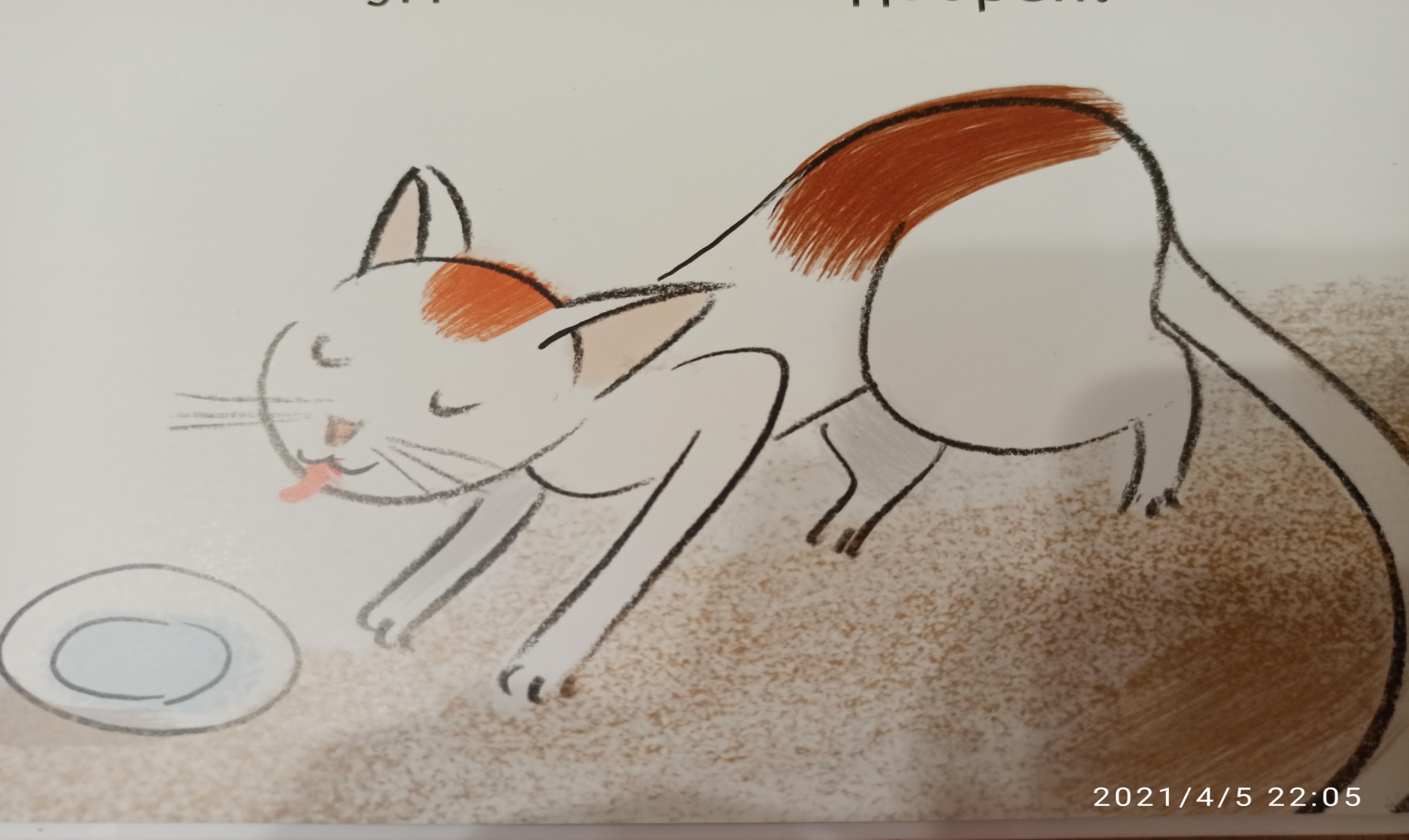 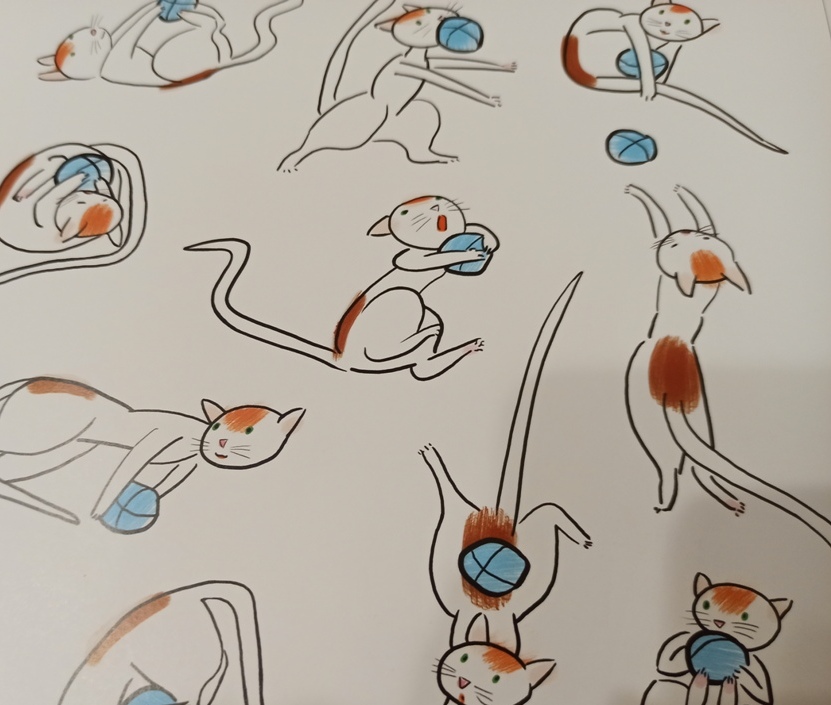 Мне нравится эта книжка,
 потому что в ней говориться, о приключениях
 кошки которая потерялась.
Мне нравится эта книжка,
 потому что в ней говориться, о приключениях
 кошки которая потерялась.
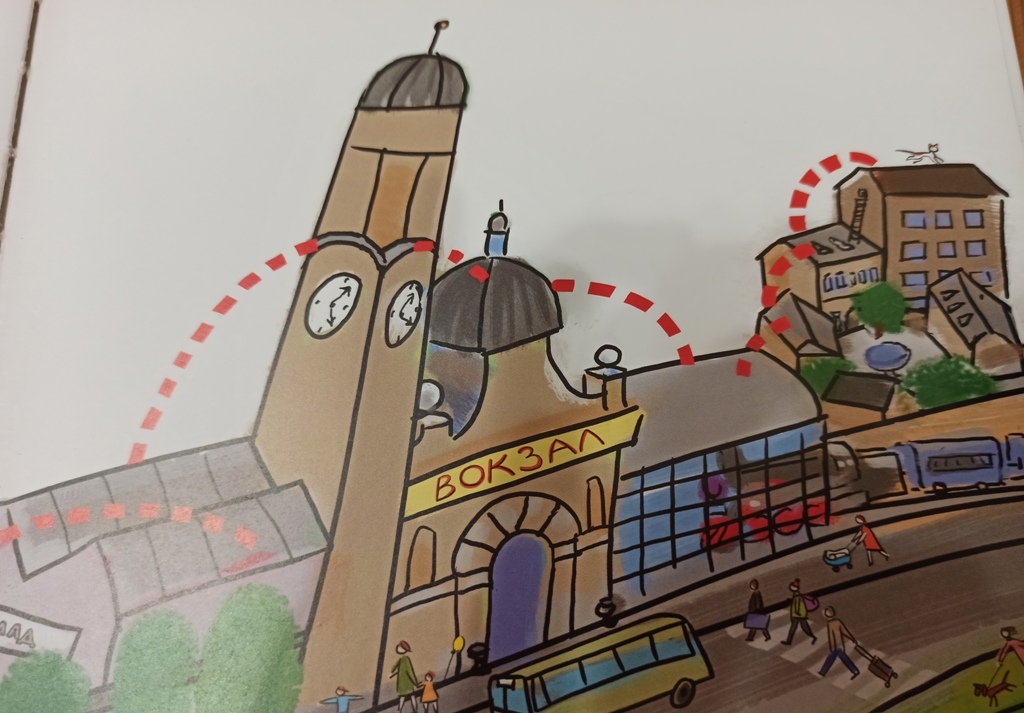 Кошке приходилось
все время путешествовать,
Хотя она всего боялась
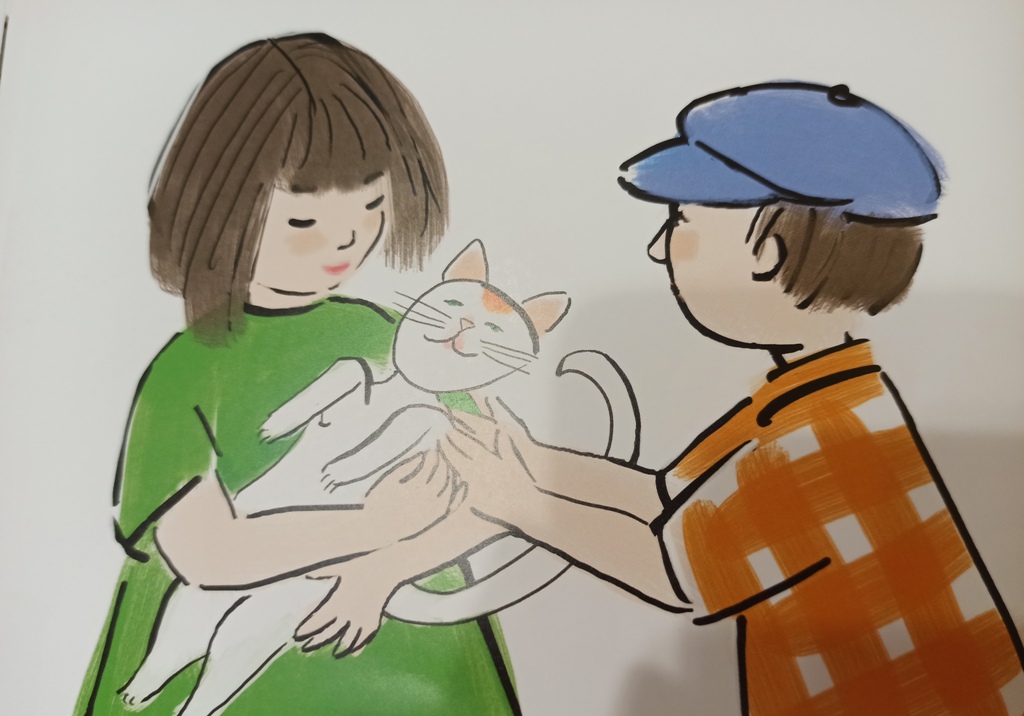 Однажды кошке повезло
Она нашла друзей.
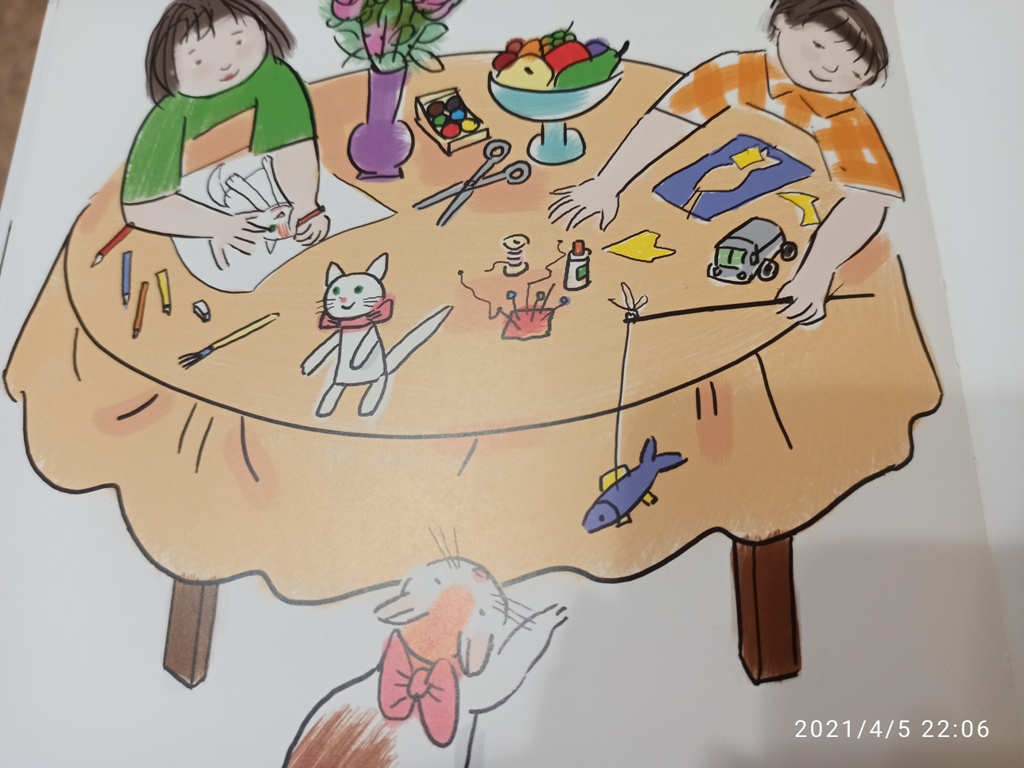 И обрела дом
Где ей хорошо.
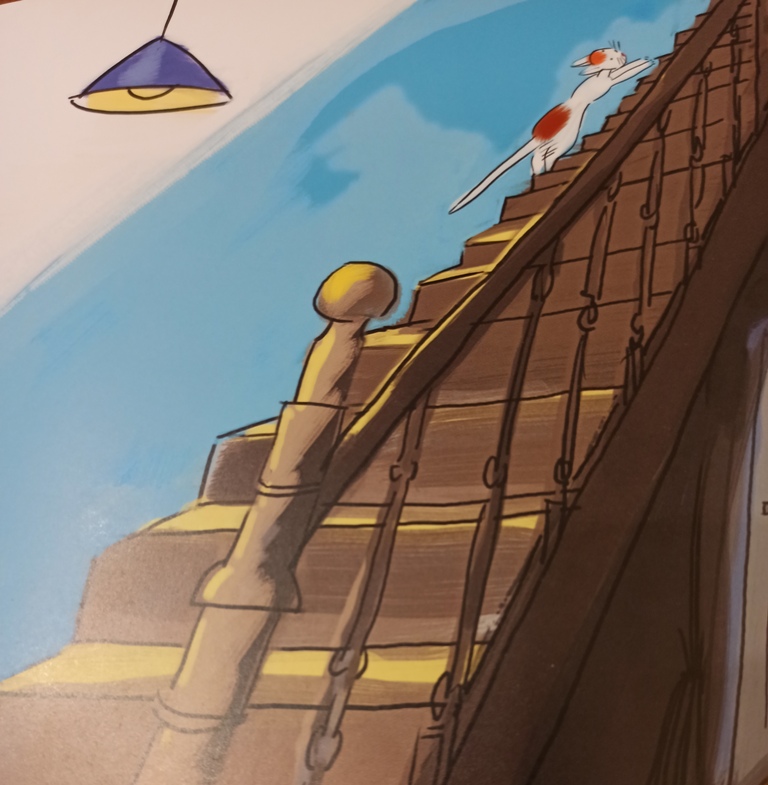 Моя книжка небольшая,но очень красивая.
В ней много разноцветных
картинок. 
У нее твердый переплет, а листы мягкие.
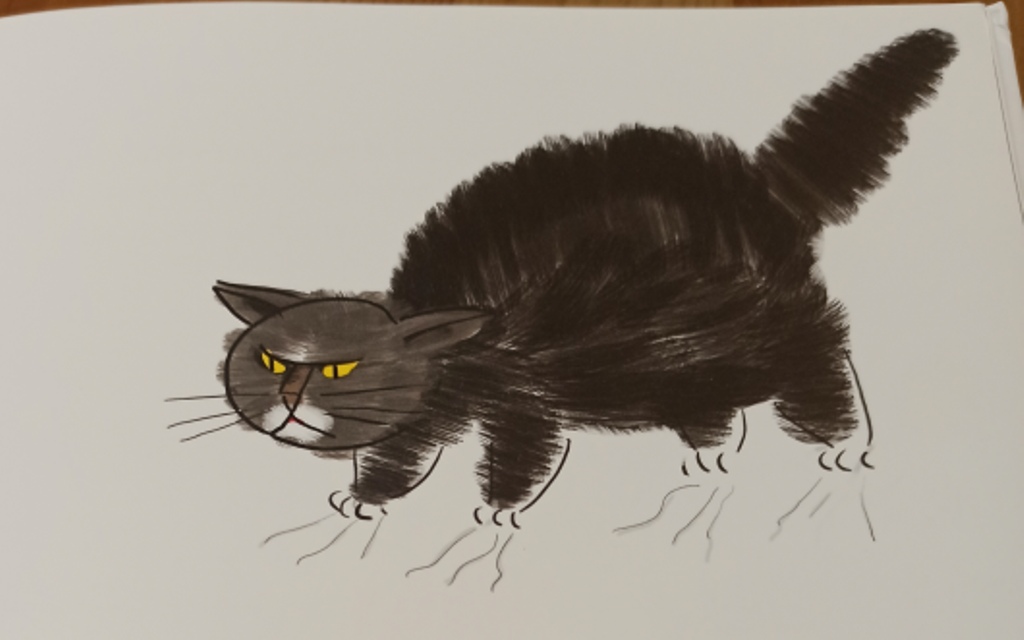 Моя книга учит добру и любви!
Советую всем ее прочитать.